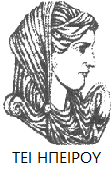 Ελληνική Δημοκρατία
Τεχνολογικό Εκπαιδευτικό Ίδρυμα Ηπείρου
Βιοχημεία - Αρχές Βιοτεχνολογίας
Ενότητα 5 : Ένζυμα: όξινη φωσφατάση
Γεώργιος Παπαδόπουλος
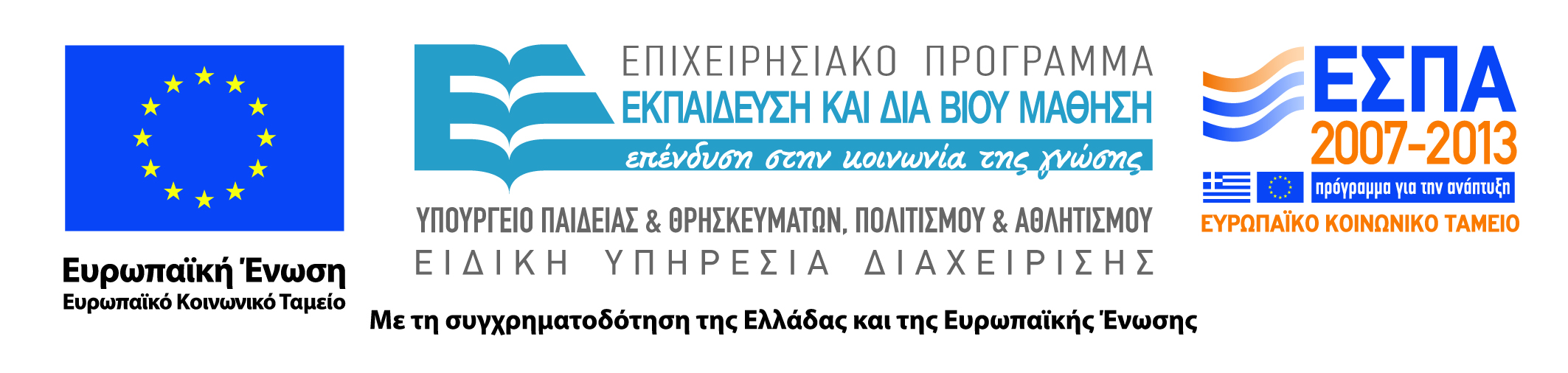 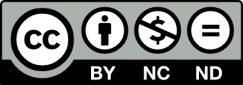 Ανοιχτά Ακαδημαϊκά Μαθήματα στο ΤΕΙ Ηπείρου
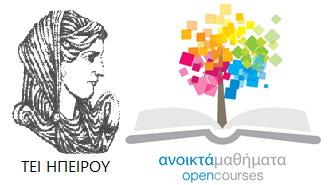 Τμήμα Τεχνολόγων Γεωπόνων
Βιοχημεία - Αρχές Βιοτεχνολογίας
Ενότητα 5: Ένζυμα: όξινη φωσφατάση
Γεώργιος Παπαδόπουλος
Καθηγητής
Άρτα, 2015
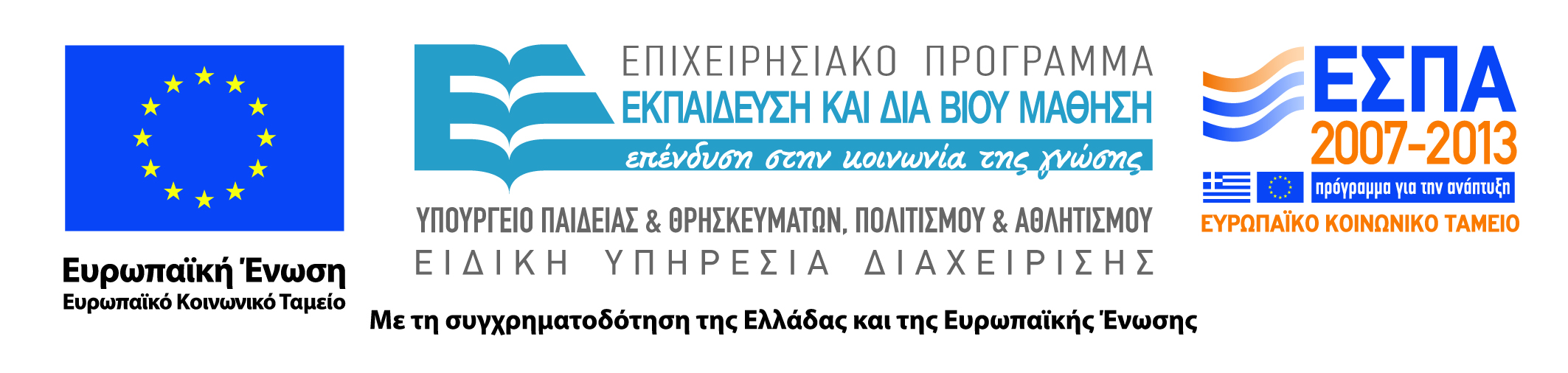 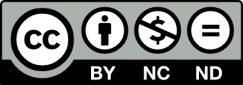 Άδειες Χρήσης
Το παρόν εκπαιδευτικό υλικό υπόκειται σε άδειες χρήσης Creative Commons. 
Για εκπαιδευτικό υλικό, όπως εικόνες, που υπόκειται σε άλλου τύπου άδειας χρήσης, η άδεια χρήσης αναφέρεται ρητώς.
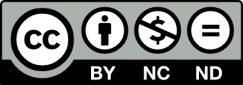 3
Χρηματοδότηση
Το έργο υλοποιείται στο πλαίσιο του Επιχειρησιακού Προγράμματος «Εκπαίδευση και Δια Βίου Μάθηση» και συγχρηματοδοτείται από την Ευρωπαϊκή Ένωση (Ευρωπαϊκό Κοινωνικό Ταμείο) και από εθνικούς πόρους.
Το έργο «Ανοικτά Ακαδημαϊκά Μαθήματα στο TEI Ηπείρου» έχει χρηματοδοτήσει μόνο τη αναδιαμόρφωση του εκπαιδευτικού υλικού.
Το παρόν εκπαιδευτικό υλικό έχει αναπτυχθεί στα πλαίσια του εκπαιδευτικού έργου του διδάσκοντα.
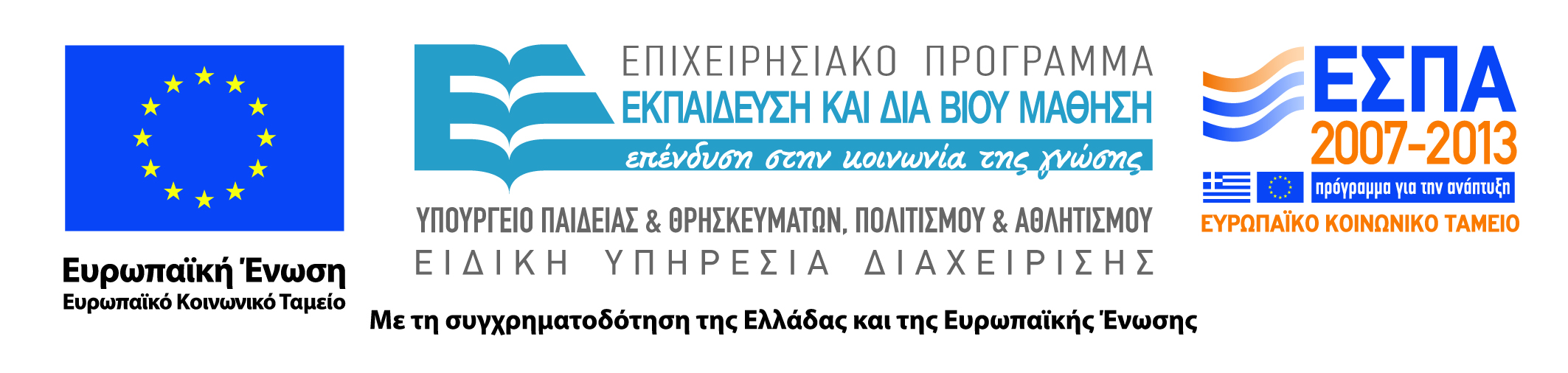 Σκοπός της άσκησης
Μελέτη των ιδιοτήτων του ενζύμου της όξινης φωσφατάσης
5
Σκεύη - Αντιδραστήρια
1. Ενζυμο (διάλυμα), ή φυτικός ιστός (προτιμητέος, επειδή το καθαρό ένζυμο από το εμπόριο είναι ακριβό)
2. Υπόστρωμα (π-νιτρο-φωσφορικός εστέρας) σε ταμπλέτες
3. Ρυθμιστικά διαλύματα αιθυλενοδιαμίνης-κιτρικού οξέος σε pΗ 5,0. (αν υπάρχει χρόνος ας παρασκευαστούν και μικροί όγκοι (5-10 ml για όλα τα τμήματα), από ρυθμιστικά διαλύματα pH 3,2, 4,2, 6,2 και 7,2).
4. Διάλυμα 5Ν NaOH 
5. Διάλυμα 1 Μ, ΕDTA.
6. Γουδί, γουδοχέρι, ψαλλίδι ή χειρουργική λεπίδα-νυστέρι
7. Φασματοφωτόμετρο
8. Υδατόλουτρο, θερμαντικό
9. Δοχείο ζέσεως, δοκιμαστικοί σωλήνες, πλαστικά σωληνάκια τύπου Eppendorf, όγκου 2 ml, κυψελίδες φασματοφωτομέτρου (πλαστικές)
6
Πορεία εργασίας
Απομόνωση ενζύμου από φυτικό ιστό: ένα φυτό (π.χ. λάπατο, Rumex acetosa). 
Με προσοχή ξεριζώνεται ένα ολόκληρο φυτό λάπατο σε υγιή κατάσταση. Ξεχωρίζει ο διδάσκων ρίζα, βλαστό και φύλλα. 
Κάθε ομάδα παίρνει ένα από αυτά τα τρία τμήματα, το ζυγίσει στον ζυγό με ακρίβεια 0,01 g, κόβει τον ιστό σε πολύ μικρά τεμάχια με ψαλίδι και λεπίδα, τοποθετεί τον τεμαχισμένο ιστό σε γουδί, και προσθέτει ρυθμιστικό διάλυμα ανάλογα με τη μάζα του τεμαχισμένου ιστού (αναλογία 4-5 ml/ g ιστού). 
Με διαρκή τριβή του γουδοχεριού, ο ιστός σταδιακά εναιωρείται στο ρυθμιστικό διάλυμα. Με πολλή προσοχή το διαλυτό μέρος του ιστού τοποθετείται σε δοκιμαστικό σωλήνα και αυτός σε ένα στατώ σε όρθια θέση για 20΄ (εναλλακτικά φυγοκεντρείται το εκχύλισμα και κατακρατείται το υπερκείμενο).
7
Πορεία εργασίας
Παρασκευή ρυθμιστικού διαλύματος με υπόστρωμα: 
Η κάθε ομάδα βάζει σε ένα δοκιμαστικό σωλήνα 1 ταμπλέτα υποστρώματος και 5 ml από το αντίστοιχο ρυθμιστικό διάλυμα. 
H διάλυση και ομογενοποίηση του διαλύματος επιτυγχάνεται με τη χρήση συσκευής Vortex.
8
Πορεία εργασίας
Δοκιμασία παρακολούθησης της ενζυμικής δραστικότητας: 
Σε διάφορους δοκιμαστικούς σωλήνες τοποθετούμε από 1 ml διαλύματος υποστρώματος και δύο ή τρεις διαφορετικούς όγκους (π.χ. 2 μL, 10 μL και 40 μL) από την κάθε πηγή φυτικού ιστού (σύνολο 6 ή 9 σωλήνες).
 Έχουμε αντίστοιχα τυφλά δείγματα με 1 ml ρυθμιστικού διαλύματος χωρίς υπόστρωμα, συν την μεγαλύτερη ποσότητα από κάθε πηγή φυτικού ιστού. Αφήνουμε όλα τα δείγματα για 10΄ σε θερμοκρασία δωματίου. 
Στα 10΄ προσθέτουμε 1 ml διαλύματος 5Ν NaOH (Προσοχή Πολύ Καυστικό Διάλυμα!!) σε κάθε δοκιμαστικό σωλήνα, αναδεύουμε το περιεχόμενο με προσοχή, και όταν διαπιστώσουμε ότι έχει ομοιογενές χρώμα το μεταφέρουμε σε πλαστική κυψελίδα για μέτρηση της απορροφητικότητας στο 405 nm, στο φασματοφωτόμετρο ορατού-υπεριώδους.
9
Πορεία εργασίας
Δοκιμασία της θερμοανθεκτικότητας του ενζύμου: 
σε δύο δοκιμαστικούς σωλήνες (ή σωληνάκια Eppendorf) τοποθετούνται ποσότητες (π.χ. 40 μL) φυτικού εκχυλίσματος από τον βλαστό (έχει συνήθως τη μεγαλύτερη δραστικότητα όξινης φωσφατάσης). 
Οι σωλήνες ή τα σωληνάκια τοποθετούνται ένας στο υδατόλουτρο των 55oC και ο άλλος σε δοχείο ζέσεως με νερό που κοχλάζει (αν χρησιμοποιηθούν σωληνάκια τότε είναι καλύτερα να μπουν σε αφρώδες πλαστικό υλικό ώστε να επιπλέουν). 
Αφήνουμε όλα τα δείγματα για 10΄ στην αντίστοιχη θερμοκρασία. Στα 10΄ αφαιρούμε προσεκτικά (με γάντια τους σωλήνες με λαβίδα τα Eppendorf) και τα αφήνουμε να επανέλθουν σε θερμοκρασία δωματίου (συνήθως σε 10-15΄). 
Προσθέτουμε σε κάθε σωλήνα 1 ml ρυθμιστικού διαλύματος υποστρώματος και αφήνουμε για επώαση άλλα 10΄. 
Στη συνέχεια προσθέτουμε 1 ml διαλύματος 5Ν NaOH (Προσοχή Πολύ Καυστικό Διάλυμα!!) σε κάθε δοκιμαστικό σωλήνα, αναδεύουμε το περιεχόμενο με προσοχή, και όταν διαπιστώσουμε ότι έχει ομοιογενές χρώμα το μεταφέρουμε σε πλαστική κυψελίδα για μέτρηση της απορροφητικότητας στο 405 nm, στο φασματοφωτόμετρο ορατού-υπεριώδους.
10
Πορεία εργασίας
Δοκιμασία απαίτησης του ενζύμου για δισθενή-τρισθενή μεταλλικά κατιόντα: 
Σε 3 δοκιμαστικούς σωλήνες ή σωληνάκια Eppendorf, προσθέτουμε ικανή ποσότητα ενζύμου από βλαστό (π.χ. από 40 μL) και 1 μL, 5 μL και 15 μL από το διάλυμα 1 Μ ΕDTA, με απαλή ανάδευση ώστε να επέλθει μείξη. 
Αφήνουμε τα δείγματα να επωαστούν για 20΄, αρκετό χρόνο ώστε το EDTA να μπορέσει να αφαιρέσει τυχόν δισθενή ή τρισθενή κατιόντα που είναι δεσμευμένα στο ένζυμο. 
Μετά 20΄ προσθέτουμε σε κάθε σωλήνα 1 ml ρυθμιστικού διαλύματος υποστρώματος και αφήνουμε για επώαση άλλα 10΄. 
Στη συνέχεια προσθέτουμε 1 ml διαλύματος 5Ν NaOH (Προσοχή Πολύ Καυστικό Διάλυμα!!) σε κάθε δοκιμαστικό σωλήνα, αναδεύουμε το περιεχόμενο με προσοχή, και όταν διαπιστώσουμε ότι έχει ομοιογενές χρώμα το μεταφέρουμε σε πλαστική κυψελίδα για μέτρηση της απορροφητικότητας στο 405 nm, στο φασματοφωτόμετρο ορατού-υπεριώδους.
11
Πορεία εργασίας
Αναφορά αποτελεσμάτων:
Να κατασκευάσετε πίνακες με τα αποτελέσματά σας στην ενζυμική δοκιμασία, α. ως συνάρτηση της ποσότητας του προστιθέμενου ενζύμου από τρεις διαφορετικές πηγές του φυτικού ιστού, β. ως συνάρτηση της θερμοκρασία, και γ. ως συνάρτηση της συγκέντρωσης EDTA (δηλ. παρουσία δισθενών/τρισθενών μεταλλικών κατιόντων).
12
Βιβλιογραφία
1. John Clark, Robert Switzer. ΠΕΙΡΑΜΑΤΙΚΗ ΒΙΟΧΗΜΕΙΑ. Παν/κές Εκδόσεις Κρήτης, Ηράκλειο, 1992, 2η εκτύπωση, 2001.
 2. ΙΓ Γεωργάτσου, Δ. Κυριακίδης, Τ. Γιουψάνης, κ.ά. Εργαστηριακές Ασκήσεις Βιοχημείας. Εκδόσεις Ζήτη. Θεσσαλονίκη, 2004.
 Kandeel M., Yosef T., Al-Julaifi M., AL-Rizki A., and Kitade Y. Chelating efficiency and mechanisms of interaction of some toxic and biologically important cations with EDTA by isothermal titration calorimetry. Life Science Journal 2013;10(4) http://www.lifesciencesite.com 
 4. Jeremy M. Berg, John L. Tymoczo, Lubert Stryer, ΒΙΟΧΗΜΕΙΑ, 5η έκδοση, Α τόμος, Παν/κές Εκδόσεις Κρήτης, Ηράκλειο, 2004. Βλέπε και διαδικτυακό τόπο του βιβλίου www.whfreeman.com/Berg7e/. Προσεχώς κυκλοφορεί η 7η έκδοση. 
 5. Διαμαντίδη Γρ., ΕΙΣΑΓΩΓΗ ΣΤΗ ΒΙΟΧΗΜΕΙΑ, 3η έκδοση, University Studio Press, Θεσσαλονίκη, 2007/2010.
 6. Campbell NA, Reece JB. Βιολογία, τόμος Ι. 8η έκδοση, Πανεπιστημιακές Εκδόσεις Κρήτης, Ηράκλειο, 2010.
Διατήρηση Σημειωμάτων
Οποιαδήποτε  αναπαραγωγή ή διασκευή του υλικού θα πρέπει  να συμπεριλαμβάνει:

το Σημείωμα Αναφοράς
το  Σημείωμα Αδειοδότησης
τη Δήλωση Διατήρησης Σημειωμάτων
το Σημείωμα Χρήσης Έργων Τρίτων (εφόσον υπάρχει) 

μαζί με τους συνοδευόμενους υπερσυνδέσμους.
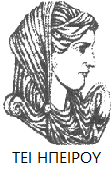 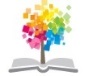 14
Σημείωμα Αναφοράς
Παπαδόπουλος, Γ. Βιοχημεία - Αρχές Βιοτεχνολογίας. Τεχνολογικό Ίδρυμα Ηπείρου. Διαθέσιμο από:
http://eclass.teiep.gr/courses/TEXG129/
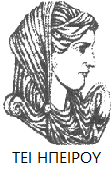 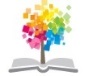 15
Σημείωμα Αδειοδότησης
Το παρόν υλικό διατίθεται με τους όρους της άδειας χρήσης Creative Commons Αναφορά Δημιουργού-Μη Εμπορική Χρήση-Όχι Παράγωγα Έργα 4.0 Διεθνές [1] ή μεταγενέστερη. Εξαιρούνται τα αυτοτελή έργα τρίτων π.χ. φωτογραφίες, Διαγράμματα κ.λ.π., τα οποία εμπεριέχονται σε αυτό και τα οποία αναφέρονται μαζί με τους όρους χρήσης τους στο «Σημείωμα Χρήσης Έργων Τρίτων».
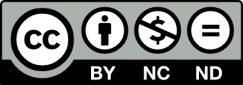 Ο δικαιούχος μπορεί να παρέχει στον αδειοδόχο ξεχωριστή άδεια να  χρησιμοποιεί το έργο για εμπορική χρήση, εφόσον αυτό του  ζητηθεί.
[1]
http://creativecommons.org/licenses/by-nc-nd/4.0/deed.el
Τέλος Ενότητας
Επεξεργασία: Αντώνιος Σακελλάριος
Άρτα, 2015
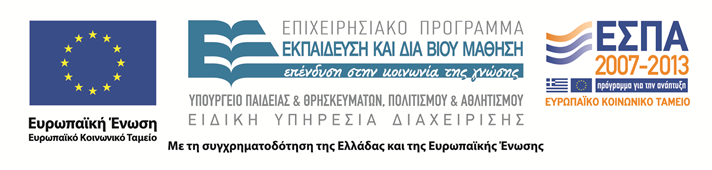 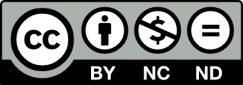 Τέλος Ενότητας
Ένζυμα: όξινη φωσφατάση
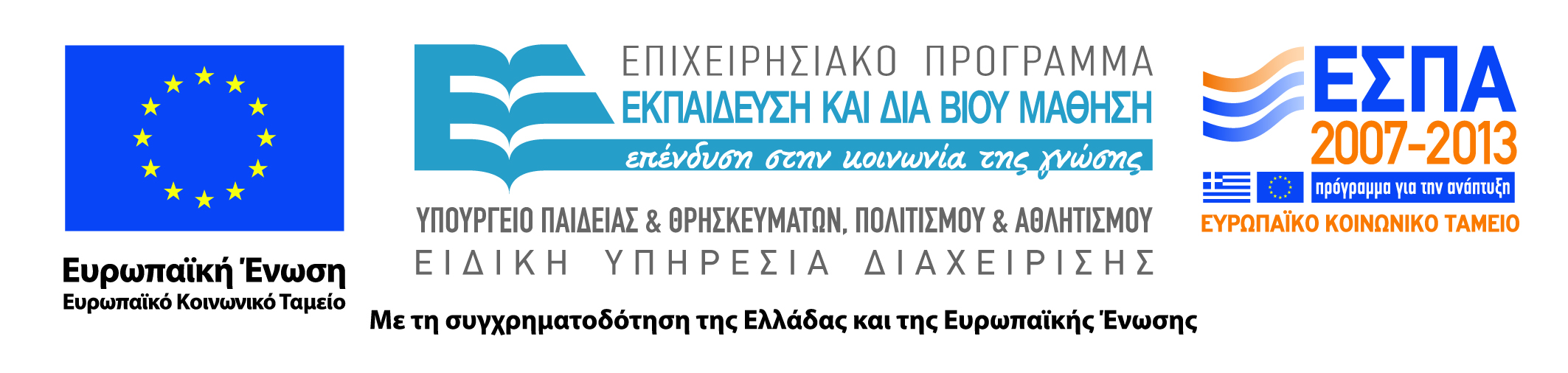 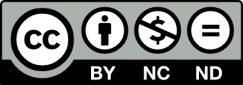